«Да, путь познания не гладок.
Но знаем мы со школьных лет,
Загадок больше, чем разгадок,
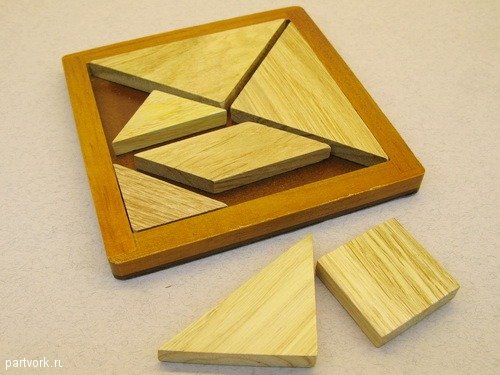 И поискам предела нет!»
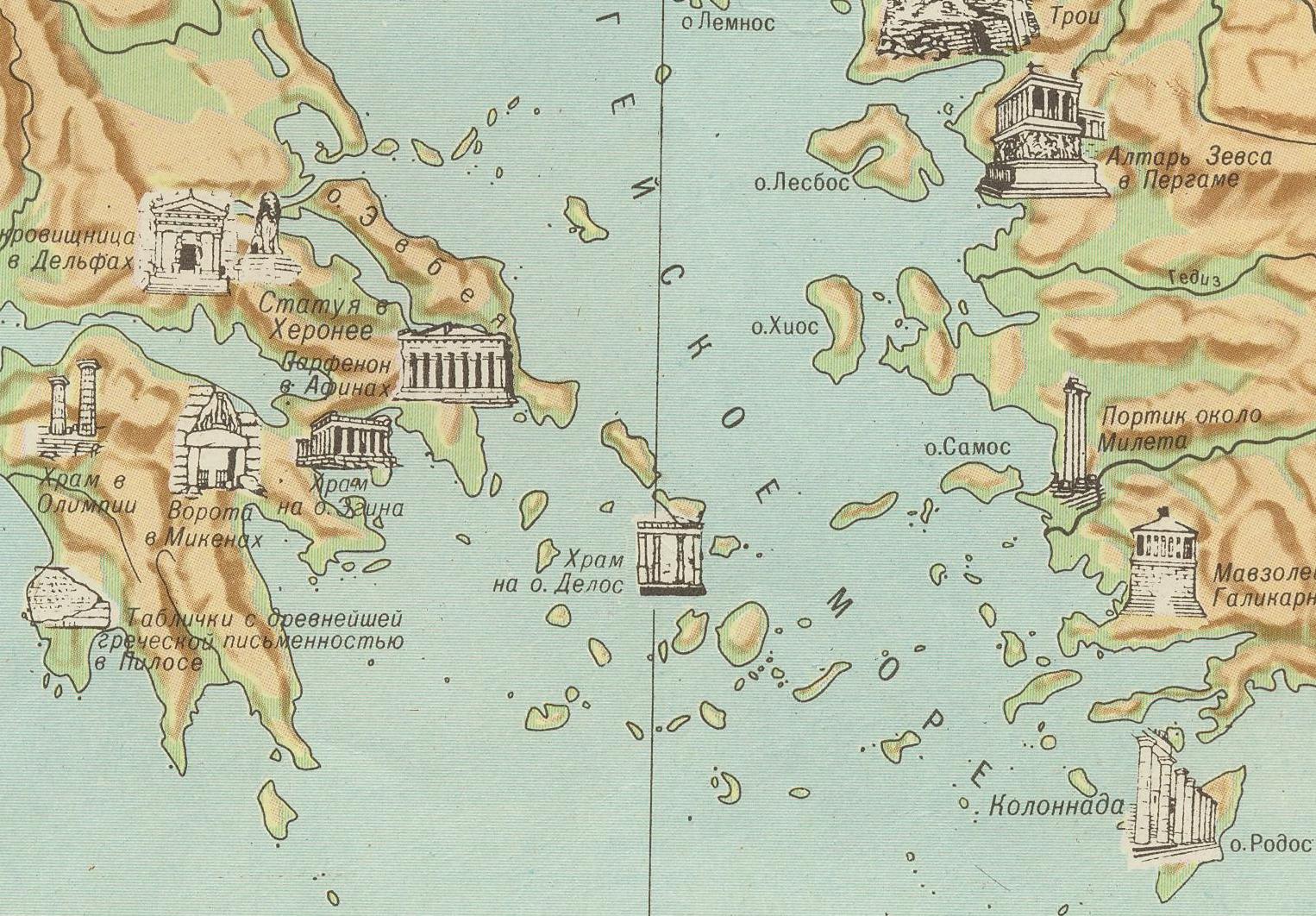 ЗАДАЧА
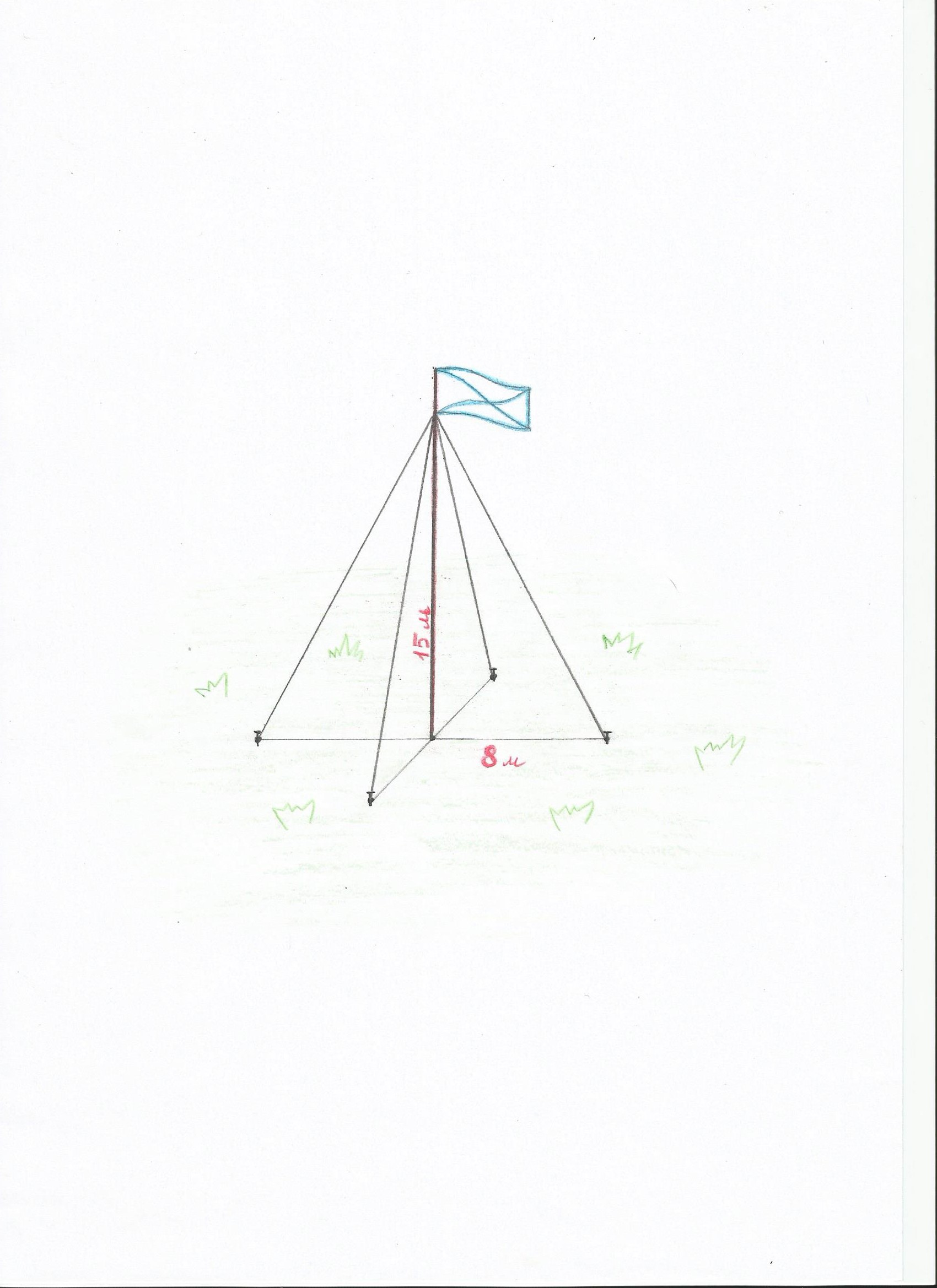 Для крепления флагштока нужно натянуть 4 троса. Один конец каждого троса должен крепиться на высоте 15 м, другой на земле на расстоянии 8 м от флагштока. Хватит ли 70 м троса для крепления флагштока?
?
10.12.2014
Классная работа
Теорема Пифагора
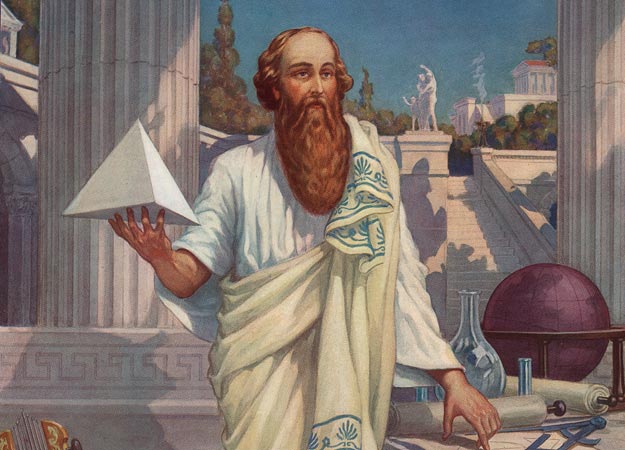 Пифагор Самосский
570 – 490 г.г. до н.э.
Практическая работа измерьте стороны прямоугольного треугольника
3см
5 см
6 см
4 см
12 см
8 см
10 см
5 см
13 см
9
25
36
16
144
64
a2 + b2
25
169
100
25
100
169
a² + b² = c²
ТЕОРЕМА ПИФАГОРА
В прямоугольном треугольнике квадрат гипотенузы равен сумме квадратов катетов
c
a
c² = a² + b²
b
СТИХОТВОРЕНИЕ О ТЕОРЕМЕ ПИФАГОРА
Если дан нам треугольник,
И притом с прямым углом.
То квадрат гипотенузы
Мы всегда легко найдём:
       Катеты в квадрат возводим,
       Сумму степеней находим –
       И таким простым путём
       К результату мы придём. 
                                           (И. Дырченко)
«Золотые стихи» Пифагора
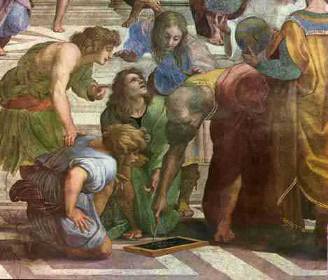 Не пренебрегай здоровьем своего тела.
 Доставляй ему вовремя пищу и питьё, и упражнения, в которых он нуждается.
Физкультминутка
ЗАДАЧА
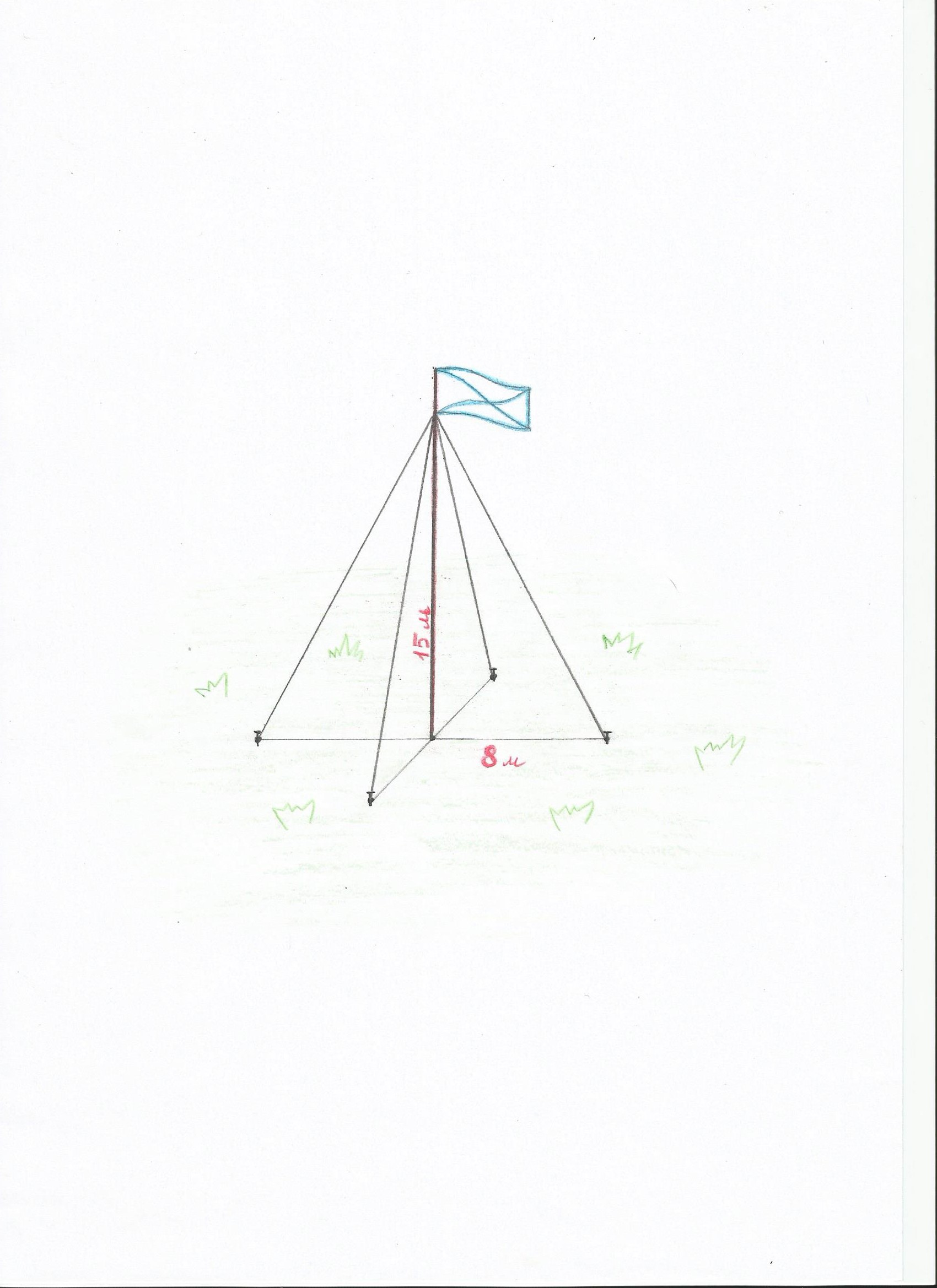 Для крепления флагштока нужно натянуть 4 троса. Один конец каждого троса должен крепиться на высоте 15 м, другой на земле на расстоянии 8 м от флагштока. Хватит ли 70 м троса для крепления флагштока?
?
Решение
∆ ABC – прямоугольный
A
По теореме Пифагора
АВ² = АС² + ВС²
АВ² = 15² + 8²
?
АВ² = 225 + 64
15 м
АВ² = 289
АВ = √289
АВ = 17 (м) – один трос
17 *4 = 68 (м) – 4 троса
C
8 м
B
70 м > 68 м
Ответ: 70 м троса хватит.
ЗАДАЧА ИНДИЙСКОГО МАТЕМАТИКА XII ВЕКА БХАСКАРЫ
На берегу реки рос тополь одинокий.
Вдруг ветра порыв его ствол надломал.
Бедный тополь упал. И угол прямой
С теченьем реки его ствол составлял. Запомни теперь, что в этом месте река
В четыре лишь фута была широка.
Верхушка склонилась у края реки.
Осталось три фута всего от ствола,
Прошу тебя, скоро теперь мне скажи:
У тополя как велика высота?
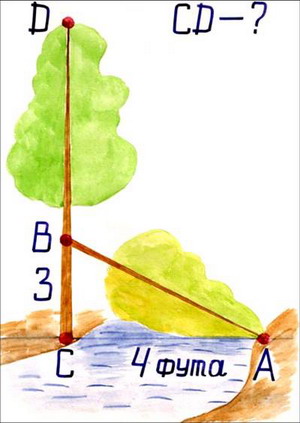 ∆ АВС – прямоугольный
По теореме Пифагора АВ² = АС² + ВС²
АВ² = 3² + 4², АВ² = 9 + 16, АВ² = 25
АВ = √25, АВ = 5
CD = CB + BD = CB + AB
CD = 3 + 5 = 8 (футов)
Ответ: 8 футов
ЗАДАЧА ИЗ УЧЕБНИКА «АРИФМЕТИКА» ЛЕОНТИЯ МАГНИЦКОГО
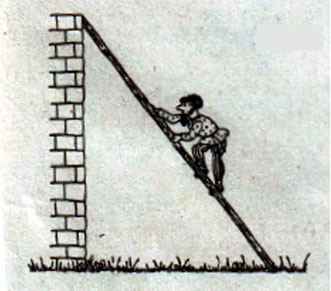 Случися некому человеку к стене лестницу прибрати, стены же тоя высота есть 42 стопы. И обреете лестницу долготью 58 стоп.  И ведати хочет, колико стоп сея лестницы нижний конец от стены отстояти имать.
42 стопы
58 стоп
? стоп
Решение
∆ ABC – прямоугольный
По теореме Пифагора
А
АВ² = АС² + ВС²
ВС² = АВ² - АС²
ВС² = 58² - 42²
42 стопы
58 стоп
ВС² = 3364 - 1764
ВС² = 1600
ВС = √1600
ВС = 40 (стоп)
С
В
? стоп
Ответ: на 40 стоп.
Домашнее задание
П. 54, № 483(б, г), № 484 (б)
Дополнительное задание:
Почему про теорему Пифагора говорят «Пифагоровы штаны во все стороны равны»?
Итог урока
1. С чем мы познакомились?
С теоремой Пифагора
2. Сформулируйте теорему Пифагора
В прямоугольном треугольнике квадрат гипотенузы  равен сумме квадратов  катетов
3. Для каких треугольников применяется теорема Пифагора?
Для прямоугольных треугольников
«Сегодня я узнал…»
«Своей работой сегодня я…, потому что…»
«Я научился…»
«Задания для меня показались…, потому что…»
«Мне захотелось…»
Немецкий математик Иоганн Кеплер сказал:
«Геометрия владеет многими сокровищами: одно из них  - это теорема Пифагора»
Спасибо за урок!
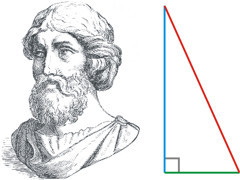